Phase 4 Progress Review Discussion Template
GSA, Office of Shared Solutions and Performance Improvement

Month, Year
Questions to be Answered
This template is intended to guide a Progress Review discussion between a Customer, Provider and Key Stakeholders.
4. Migration
Instructions for Completing This Template
This template is intended to guide a Progress Review discussion between a Customer, Provider and Key Stakeholders.
To use this template:
Use the source documents included within each slide to develop summary-level information that will help guide the Progress Review
Be prepared to discuss specific questions/content included on each slide before or during the Progress Review
Once complete, schedule a Progress Review meeting
Documentation Required for Phase 4 Progress Review
The following documentation is required in guiding a discussion to demonstrate readiness and gain approval for Phase 4. Agencies purchasing transaction processing services only will identify relevant activities and artifacts for their project using the M3 Services Tailoring Guide.
M3 Risk Assessment Tool
Determine the risk rating during Phase 4 using the M3 Risk Assessment Tool and submit with progress review material.
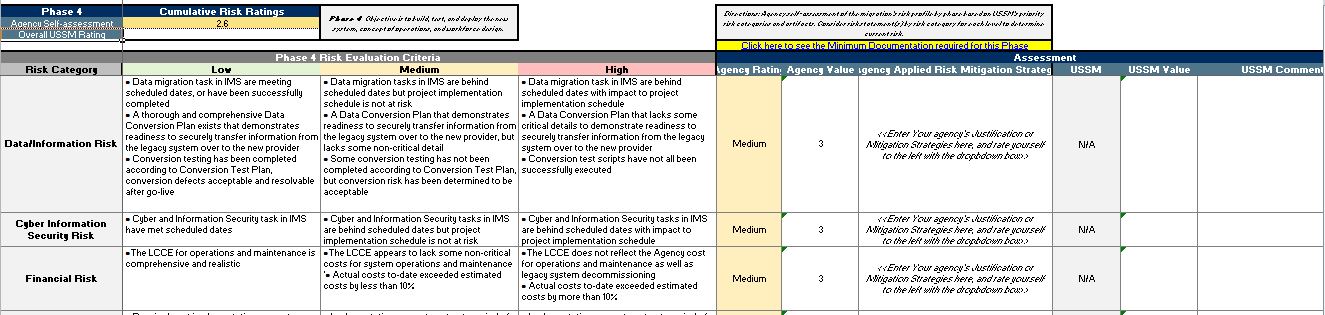 ILLUSTRATIVE
Overview of Go/No-Go Decision Making Process
Describe the process for assessing the program’s readiness per the criteria identified
Readiness Categories
Program Management: Program Management processes have been defined and are being followed
Organizational: Human Capital components of the program are ready for end users to adopt new systems and processes
Technology: Migration activities have been completed successfully and are ready for deployment
Business Operations: Processes, infrastructure, and controls are in place for operational environment
Health Indicator Definitions and Criticality Matrix
Reference the Criticality/Health Indicator Matrix and definitions below to complete the Readiness Category Health Indicator Summary
Readiness Category Health Indicator Summary
Provide the status of each task/artifact in each of the readiness categories listed below
Program Management Readiness
Organizational Readiness
Business Operations Readiness
Technology Readiness
Justification/Action Plan for Unmet Criteria
Provide additional justification or action plan to address readiness criteria that has been indicated as YELLOW or RED. Provide details of actions completed for items that were changed from yellow or red to GREEN
Program Management Readiness Criteria Tasks and Status
Program Management Readiness
Organizational Readiness
Technology
Readiness
Business Operations Readiness
Program Management Readiness
Organizational Readiness
Technology
Readiness
Business Operations Readiness
Business Operations Readiness
Program Management Readiness
Organizational Readiness
Technology
Readiness
The organization should tailor or add criteria based on the nature of the migration
Indicates additional summary slide required in presentation
Program Management Readiness Criteria Tasks and Status
Program Management Readiness
Organizational Readiness
Technology
Readiness
Business Operations Readiness
Indicates additional summary slide required in presentation
Risk and Issue Summary
Please provide a summary of the risks and issues of the program
Contingency Plan
Describe the contingency plan in place if a No-Go decision is made or if rollback procedures need to be executed
Describe impacts on systems, data, workforce, costs, and migration team
Organizational Readiness Criteria Tasks and Status
Program Management Readiness
Organizational Readiness
Technology
Readiness
Business Operations Readiness
Organizational Readiness Criteria Tasks and Status
Program Management Readiness
Organizational Readiness
Technology
Readiness
Business Operations Readiness
Technology Readiness Criteria Tasks and Status
Program Management Readiness
Organizational Readiness
Technology
Readiness
Business Operations Readiness
Indicates additional summary slide required in presentation
Technology Readiness Criteria Tasks and Status
Program Management Readiness
Organizational Readiness
Technology
Readiness
Business Operations Readiness
Indicates additional summary slide required in presentation
Test Results
Summarize the test results, including number of scripts executed and passed and outstanding high priority defects that remain
Conversion Results
Summarize the results of mock conversion of the number of records for conversion, percentage converted successfully, percentage not converted successfully, and outstanding high priority defects and issues that remain
Business Operations Readiness Criteria Tasks and Status
Program Management Readiness
Organizational Readiness
Technology
Readiness
Business Operations Readiness
Business Operations Readiness Criteria Tasks and Status
Program Management Readiness
Organizational Readiness
Technology
Readiness
Business Operations Readiness
Indicates additional summary slide required in presentation
Business Operations Readiness Criteria Tasks and Status
Program Management Readiness
Organizational Readiness
Technology
Readiness
Business Operations Readiness
Readiness Criteria Tasks and Status
Program Management Readiness
Organizational Readiness
Technology
Readiness
Business Operations Readiness
Operations and Maintenance Procedures
Describe the O&M Procedures in place to manage both systems and services, including resources from the customer and provider to support procedures
Help Desk
Describe the help desk and customer care options available to end users for support and the escalation procedures in place for issue resolution